Programming in Java 5-day workshop Object-oriented design
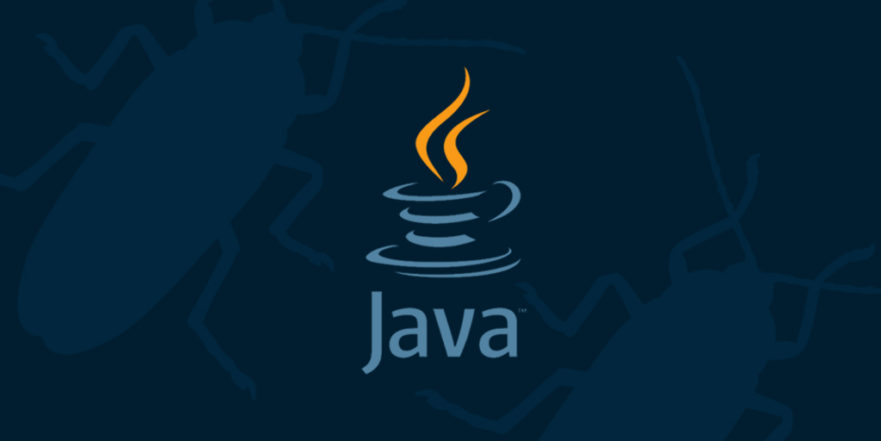 Matt Collison 
JP Morgan Chase 2021 
PiJ2.1: Object-oriented design
Session overview
Principles of OOP

Defining a Java class
Attributes 
Constructors 
Methods
Object-oriented programming is…
…a programming paradigm that uses abstraction (in the form of classes and objects) to create models based on the real world environment
Four principles of OOP:
Encapsulation – defining a class 
Abstraction – modifying the objects 
Inheritance – extending classes 
Polymorphism – implementing interfaces
How do we achieve abstraction through OOP?
Classes and objects: The first order of abstraction. class new
There are lots of things that the same but with different attribute values. 
For example people – we all have a name, a height, we have interests and friends. Think of a social media platform. Everyone has a profile but everyone’s profile is unique.
Class inheritance: The second order of abstraction extends
The definitions for things can share common features. 
For example the administrator account and a user account both require a username, password and contact details. Each of these account would extend a common ‘parent’ account definition. 
Polymorphism: The third order of abstraction implements 
The definitions for things can share features but complete them in different ways to achieve different behaviours. For example an e-commerce store must have a database binding, a layout schema for the UI but the specific implementations are unique. These aren’t just different values but different functions.
[Speaker Notes: Four principles of Object-oriented Programming: 
Encapsulation 
Abstraction 
Inheritance 
Polymorphism 

How do we capture the representation of ‘things’ and create a model of our environment? 
First order of abstraction. There are lots of things that the same but with different attribute values. For example people – we all have a name, a height, we have interests and friends. 
- Think of a social media platform. Everyone has a profile but everyone’s profile is unique. 
Second order of abstraction is in the definition of the definitions things are related to things. 
Think how an admin profile enables different actions to be taken on a system or how different products lines might have different attributes for an e-commerce store. 

Composition and encapsulation are similar.]
Learning resources
The workshop homepage 
https://mcollison.github.io/JPMC-java-intro-2021/ 

The course materials 
https://mcollison.github.io/java-programming-foundations/  
Session worksheets – updated each week
[Speaker Notes: All resources hang from the ELE pages. 

How many of you have looked through them?]
Additional resources
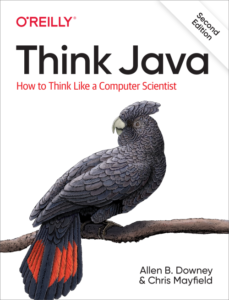 Think Java: How to think like a computer scientist
Allen B Downey (O’Reilly Press)
Available under Creative Commons license 
https://greenteapress.com/wp/think-java-2e/ 

Oracle central Java Documentation – https://docs.oracle.com/javase/8/docs/api/  

Other sources: 
W3Schools Java - https://www.w3schools.com/java/  
stack overflow - https://stackoverflow.com/ 
Coding bat - https://codingbat.com/java
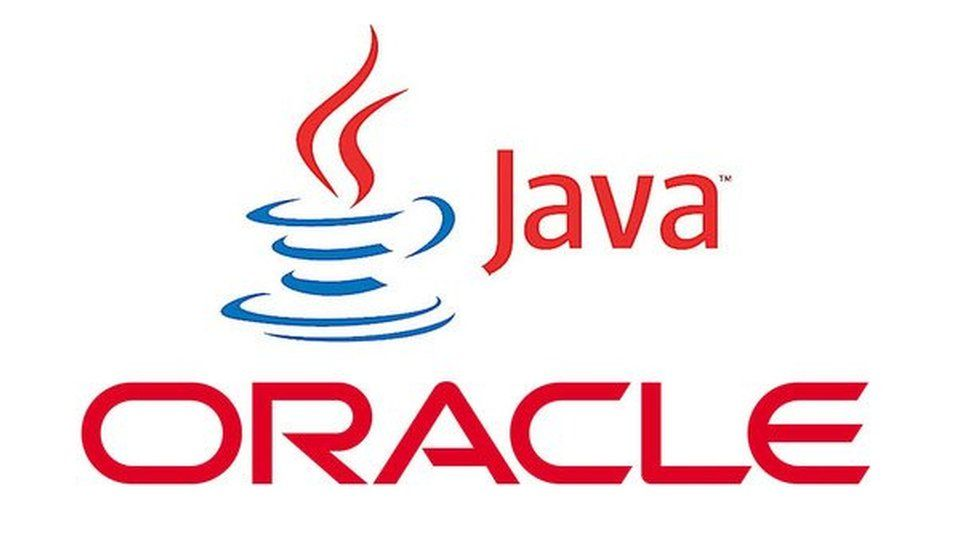 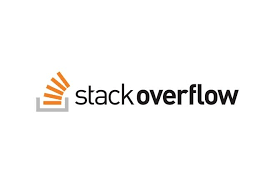 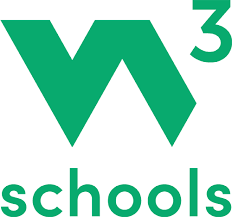 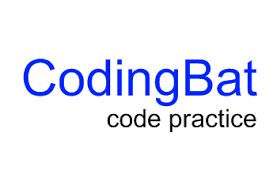